KESEHATAN DAN KESELAMATAN KERJA
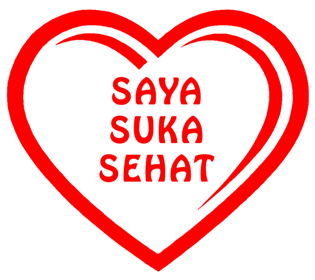 DRA. ENNY ZUHNI KHAYATI, M.KES.
DOSEN  PENDIDIKAN TEKNIK BUSANA 
PTBB FT UNY
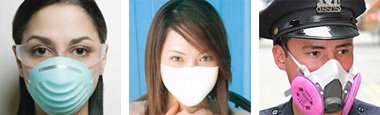 PENGERTIAN KESEHATAN DANKESELAMATAN KERJA(K3)
Kesehatan Kerja adalah: Suatu usaha-usaha pencegahan ( Preventif ) dan pengobatan 
    ( Kuratif ) terhadap penyakit- penyakit atau gangguan-gangguan kesehatan yang diakibatkan oleh pekerja dan lingkungan kerja.
Keselamatan Kerja adalah:
Keselamatan yang berhubungan dengan mesin, alat kerja, bahan, prosedur pembuatan, landasan tempat kerja, lingkungan kerja, cara-cara melakukan pekerjaan agar terhindar dari kecelakaan, rasa ketidak amanan, dan bahaya yang disebabkan kelalaian maupun kesengajaan pekerja.
PENGERTIAN KEAMANAN
PENGERTIAN AMAN/ SELAMAT ADALAH: KONDISI TIDAK MUNGKIN ADA MALAPETAKA ( BEBAS DARI BAHAYA)

TINDAKAN TIDAK AMAN ADALAH:  SUATU PELANGGARAN TERHADAP PROSEDUR KESELAMATAN YANG MEMBERIKAN PELUANG TERHADAP TERJADINYA KECELAKAAN.

KEADAAN TIDAK AMAN ADALAH: SUATUKEADAAN  ATAU  KONDISI FISIK  YANG  DALAM KEADAAN BERBAHAYA YANG DAPAT MENGAKIBATKAN  TERJADINYA BAHAYA.
SEJARAH  DAN PERKEMBAGAN K3
Zaman Purba
Sebelum dan Setelah Masehi
Era revolusi industri (abad 18)
Era industrialisasi
Era Manajemen
Tujuan
K-3
Melindungi para pekerja dan orang lain di tempat kerja 
Menjamin agar setiap sumber produksi dapat dipakai secara aman dan efisien
Menjamin proses produksi berjalan lancar
5
RASIONAL
1. Selalu ada resiko kegagalan ( risk of failures ) pada setiap proses/ aktifitas pekerjaan 
2.Kecelakaan kerja ( work accident) , sekecil apapun akan mengakibatkan efek kerugian ( loss ),mengganggu proses produksi secara menyeluruh,  rusaknya lingkungan kerja, serta berdampak pada masyarakat.
3. Sehubungan dengan hal tersebut di atas maka sedapat mungkin dan sedini mungkin gangguan kesehata akibat kerja dan kecelakan kerja harus dicegah/dihilangkan atau setidak-tidaknya dikurangi dampaknya.
4. Penanganan masalah K3 di laboratorium, Sekolah Kejuruan dan di sebuah perusahaan harus ditangani secara serius, dan  sungguh-sungguh
                                                              Enny zuhni khayati,M. Kes.
LANJUTAN RASIONAL
5. Efisiensi kerja yang optimal namun tetap memenuhi syarat Kesehatan dan Keselamata Kerja ( K3 )
6. Besarnya biaya untuk rehabilitasi kesehatan dan kecelakaan kerja  serta dampaknya harus ditekan dengan upaya pencegahan sedini mungkin
7. Perlu tindakan  yang efisien untuk mengatasi bahaya ( potensi Hazard ) yang timbul di tempat praktek atau tempat kerja.
8. Penampilan yang menarik  selama bekerja sangat penting, namun harus tetap sehat dan aman  agar produktifitas kerja  selalu  meningkat
LANJUTAN RASIONAL
9. Penyakit Akibat Kerja (PAK) dan Keselamatan Kerja ( KK) di kalangan/ civitas  akademika dan Non akademika di Indonesia belum terekam dengan baik
10. Penerapan budaya “ SEHAT DAN AMAN DALAM BEKERJA “ masih terus perlu ditingkatkan pelaksanaannya termasuk di sektor laboratorium Pendidikan Teknik Busana.
KOMPETENSI YANG DIKEMBANGKAN
Menjelaskan konsep hygiene dan sanitasi di
    lingkungan kerja 

Menjelaskan konsep kesehatan kerja

Menjelaskan konsep keselamatan kerja

 Menjelaskan  potensi hazard atau  penyebab
    gangguan kesehatan dan kecelakaan di
    tempat kerja serta upaya penanggulangannya
Lanjutan kompetensi yang dikembangkan
Menjelaskan  Alat Pelindung Diri, serta bahan- bahan beracun  dan berbahaya ( B3)

Menjelaskan pertolongan pertama pada kecelakaan ( PPPK), serta peningkatan produktifitas kerja sesuai dengan prinsip Ergonomi

Menjelaskan  standart penampilan diri di tempat kerja sesuai dengan prosedur kesehatan dan keselamatan Kerja.
ORIENTASI MATA KULIAH KESEHATAN DAN KESELAMATAN KERJA MELIPUTI:
HYGIENE DAN SANITASI
PERATURAN PERUNDANGAN K3
MENGENALI POTENSI HAZARD, ALAT PELINDUNG DIRI,  DAN  PERTOLONGAN PERTAMAPADA KECELAKAAN
KESEHATAN KERJA DAN KESELAMATAN KERJA LABORATORIUM MENJAHIT
PENINGKATAN PRODUKTIVITAS KERJA SESUAI DENGAN PRINSIP ERGONOMI
PENAMPILAN DIRI PADA SAAT BEKERJA SESUAI STANDAR OPERASIONAL PROSEDUR K3
INDIKATOR PENCAPAIAN
TUMBUHNYA MOTIFASI UNTUK BEKERJA SECARA AMAN
TERCIPTANYA KONDISI KERJA YANG TERTIP AMAN DAN MENYENANGKAN
MENGURANGI TINGKAT KECELAKAAN DI LINGKUNGAN KERJA
TUMBUHNYA KESADARAN AKAN PENTINGNYA MAKNA KESELAMATAN KERJA DI LINGKUNGAN KERJA
MENINGKATKAN PRODUKTIFITAS KERJA
TUMBUHNYA KESADARAN AKAN PERLUNYA BERPENAMPILAN YANG SESUAI DENGAN  STANDART PERSYARATAN  K3
Undang-Undang KetenagaKerjaan
UNDANG-UNDANG  No. 14 thn. 1969: “ setiap tenaga  kerja berhak mendapatkan perlindungan atau keselamatan, kesehatan, kesusilaan, pemeliharaan  moral kerja serta perlakuan yang sesuai dengan martabat manusia dan moral agama”
UU No 1 Tahun 1970 Ttg Kesehatan dan Keselamatan Kerja
Mencegah dan mengurangi kecelakaan
Mencegah, mengurangi dan memadamkan kebakaran
Mencegah dan mengurangi bahaya peledakan
Memberi kesempatan atau jalan menyelamtakan diri pada waktu kebakaran atau kejadian-kejadian lain yang berbahaya
Lanjutan UU No 1 Tahun 1970
Memberi pertolongan pada kecelakaan
Memberi alat-alat perlindungan diri pada para pekerja
Mencegah dan mengendalikan timbulnya atau menyebar luaskan suhu, kelembaban, debu, kotoran asap, uap, gas, hembusan angin, cuaca, sinar laut atau radiasi, suara, dan getaran
Mencegah dan mengendalikan timbulnya penyakit akibat kerja, baik fisik maupun psikis, keracunan, infeksi dan penularan.
Lanjutan UU No 1 Tahun 1970
Memperoleh penerangan yang cukup dan sesuai
Menyelenggarakan suhu udara yang baik
Menyelenggarakan penyegaran udara yang cukup
Memelihara kebersihan, kesehatan, dan ketertiban
Memperoleh keserasian antara proses kerja
Mengamankan dan memperlancar pengangkutan orang, binatang, tanaman, atau barang
Lanjutan UU No 1 Tahun 1970
Mengamankan dan memlihara segala jenis bangunan
Mengamankan dan memperlancar pekerjaan bongkar muat, perlakuan dan penyimpanan barang
Mencegah terkena aliran listrik
Menyesuaikan dan menyempurnakan pengamatan pada pekerjaan yang bahaya kecelakaannya menjadi bertambah tinggi
DASAR- DASAR K3
PADA PRINSIPNYA K3 LEBIH MENEKANKAN PADA:
     1. SETIAP PEKERJA  BERHAK MEMPEROLEH
          JAMINAN ATAS KESELAMATAN KERJA, AGAR
          TERHINDAR DARI KECELAKAAN

       2.SETIAP ORANG YANG BERADA DI TEMPAT KERJA
           HARUS DIJAMIN KESELAMATANNYA

       3. TEMPAT PEKERJAAN DIJAMIN SELALU DALAM
            KEADAAN AMAN.
FAKTOR-FAKTOR YANG MEMPENGARUHI(MENGGANGGU )K3
KEBERSIHAN
KESEHATAN DAN INSTALASI AIR MINUM
PRODUKTIVITAS KERJA BERBASIS ERGONOMICS   (ERGONOMICS ADALAH ILMU YANG BERHUBUNGAN DENGAN  PENIINGKATAN PRODUKTIVITAS   PEKERJA )
VENTILASI, PEMANAS DAN PENDINGAIN RUANG
TEMPAT KERJA, RUANG KERJA DAN, TEMPAT DUDUK
  KECELAKAAN
LANJUTAN FAKTOR YANG MENGGANGGU
7. BENCANA  KEBAKARAN
8.GIZI / MAKANAN
9. PENERANGAN/CAHAYA , KEBISINGAN / GADUH , DAN WARNA DI TEMPAT KERJA.
10. DEBU,UAP, PARASIT, GAS
11. HUBUNGAN KERJA YANG TIDAK SERASI
12.BENCANA  BANJIR
13. BENCANA GEMPA
14. TERPELESET KARENA LANTAI  YANG LICIN
FAKTOR-FAKTO YANG BERMANFAAT BAGI K3
MUSIK
SUHU YANG DAPAT DIATUR
PENGATURAN ERGONOMICS
PENGATURAN DEKORASI  RUANG
HUBUNGAN KERJA YANG KONDUSIF 
DLL....................
PENILAIAN
Dilakukan dengan tes dan non tes 
Partisipasi aktif		                15%
Ujian tengah semester	                25%
Ujian akhir semester		40%
Tugas (diskusi, makalah dll)	20%
          Jumlah                                       100%
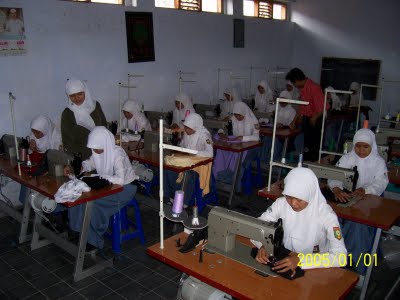 BUKU REFERENSI
Suma’mur. (1984). Higene Perusahaan dan Kesehatan kerja. Jakarta : Gunung Agung. 
Suma’mur. (1989). Keselamatan Kerja dan Pencegahan Kecelakaan. Jakarta : CV Haji Masagung.
Ronald M Scott. (1995).  Introduction to  Industrial Hygiene. London : Lewis Publisher.
International Labor Office. (1996). Ergonomic Checkpoints. Geneva : International Labor Office.
Rudi Suardi. (2005). Sistem Manajemen Keselamatan dan Kesehatan Kerja. Jakarta : penerbit PPM
Achadi Budi Cahyono. (2004). Keselamatan Kerja Bahan Kimia di Industri. Yogyakarta : Gadjah Mada University Press.
Majalah Kesehatan ,  Perawatan dan  Penampilan diri , edisi  april 2008
Modul K3 Oleh M. Adam Yerussalem,M.Si. dan Enny Zuhni Khayati ,M.Kes. 2010